http://www.history.com/topics/history-of-easter
http://www.theholidayspot.com/easter/easter_symbols.htm
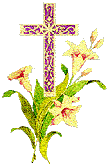 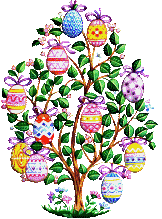 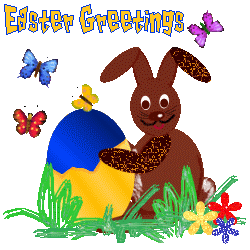 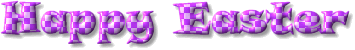 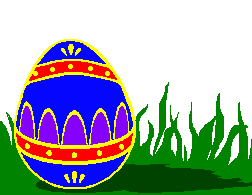 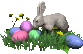 VOCABULARY
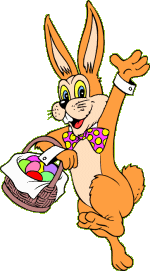 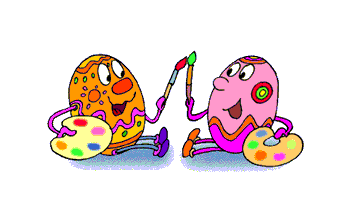 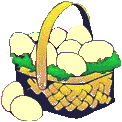 Easter eggs
basket
bunny
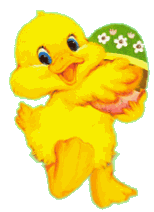 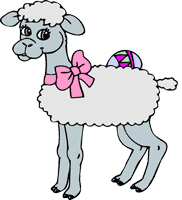 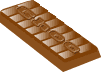 lamb
chick
chocolate
VOCABULARY
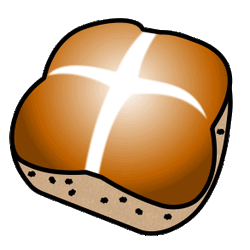 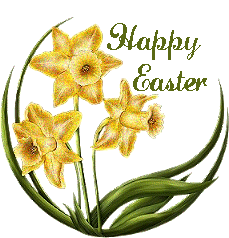 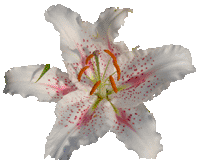 hot cross bun
daffodil
lily
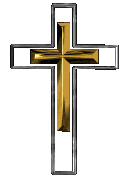 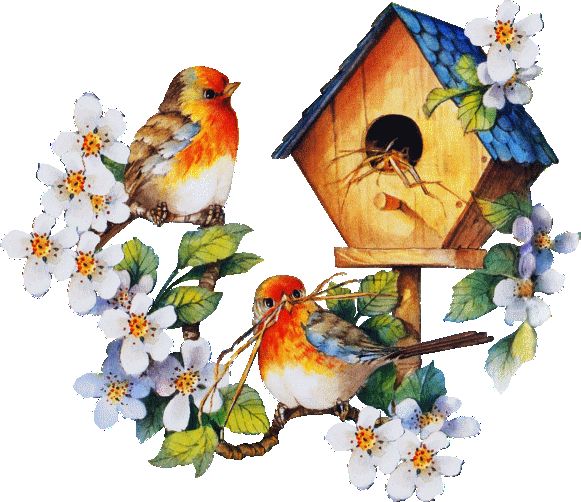 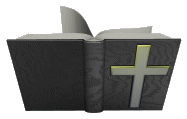 spring
bible
cross
HISTORY
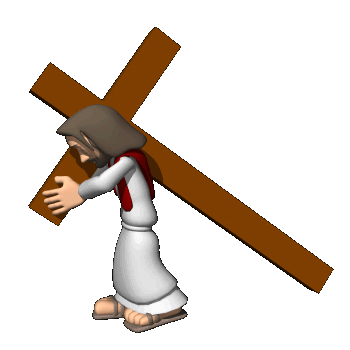 Good Friday honours the day he was crucified.


Holy Saturday commemorates the day that Jesus Christ lay in the tomb.


Easter Sunday celebrates Jesus Christ ‘s resurrection.
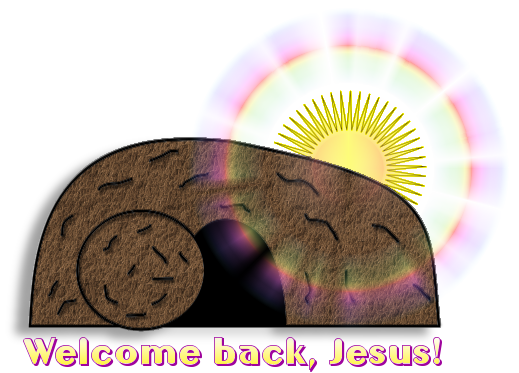 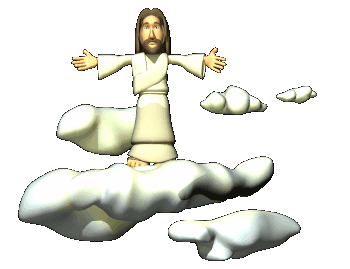 TRADITIONS
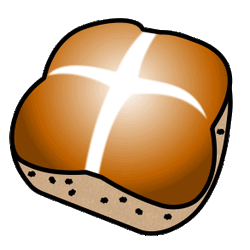 In Britain, it is traditional to eat warm hot cross buns on Good Friday. They have a cross of icing on the top to remind people of Christ.

Easter Saturday is traditionally spent decorating Easter eggs. 

On Easter Sunday Christians attend mass on a hill side so everyone can see the sun rise.
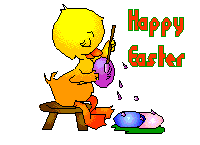 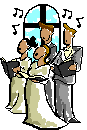 TRADITIONS
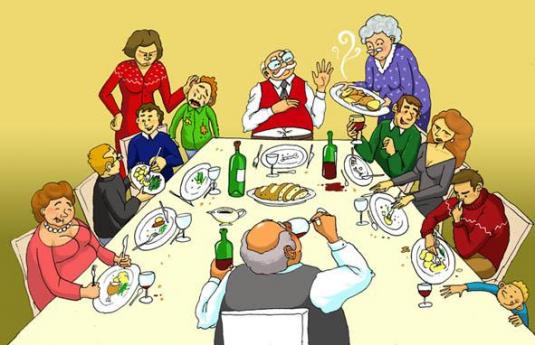 Then, families gather together to enjoy special food:
Boiled eggs
Roast lamb 
Custard tarts 
Easter biscuits
Finally, Simnel cake is baked for tea.

 Later, children hunt for Easter eggs that have been mysteriously hidden all over the house and garden by the Easter bunny.
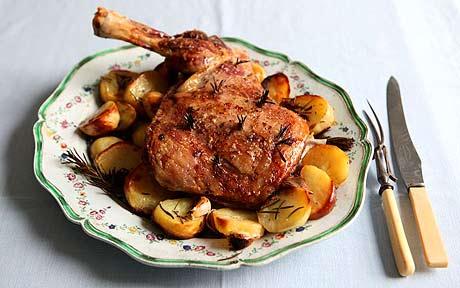 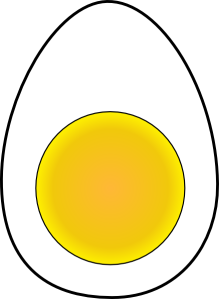 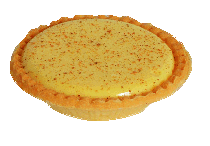 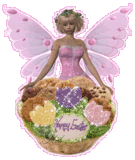 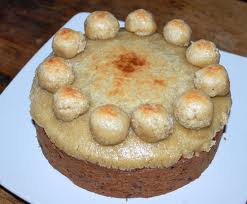 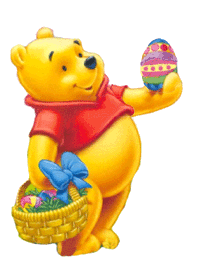 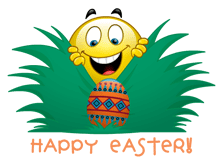 TRADITIONS
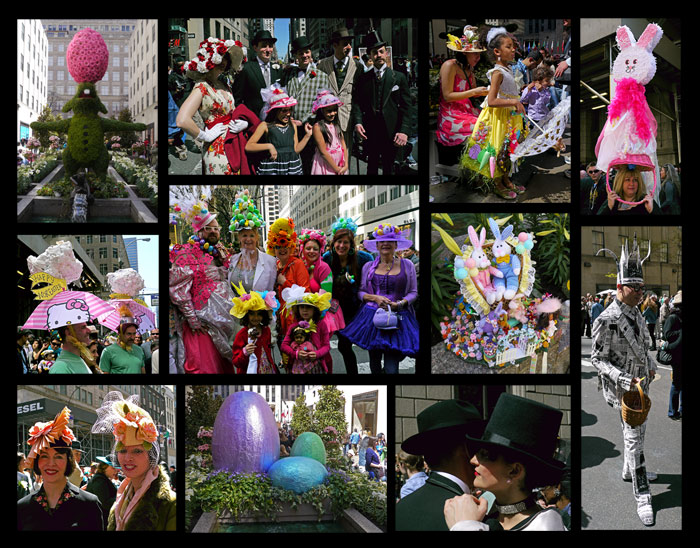 The Easter Parade tradition is very popular in the USA. People often wear decorated bonnets and hats.

On Easter Monday, egg rolling is a traditional game played with boiled, decorated eggs. In the USA it is held on the White House lawn.
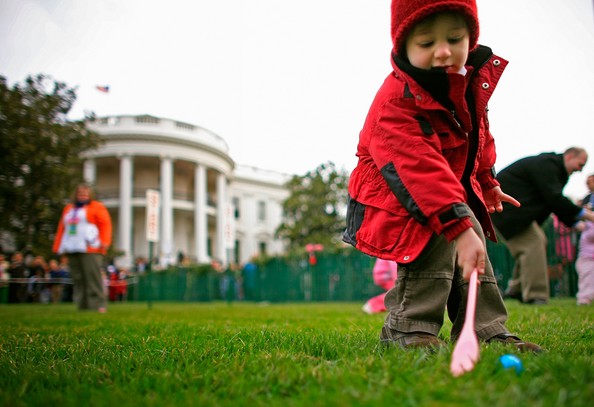